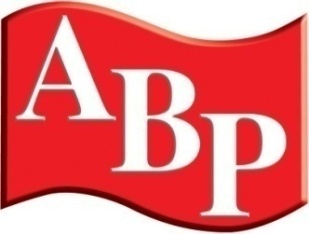 Just before our next speaker
 - a 1min 30 sec video
Nissan crash test – old v new
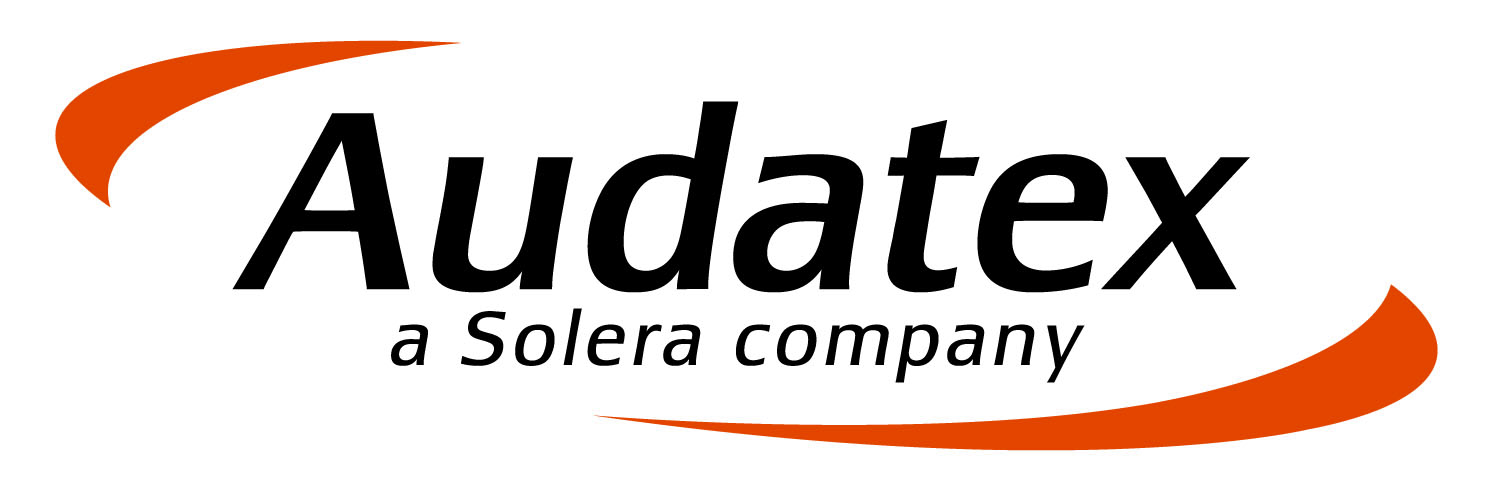